Development ofKingston Compact
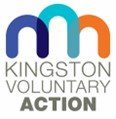 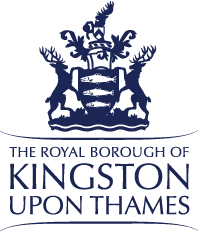 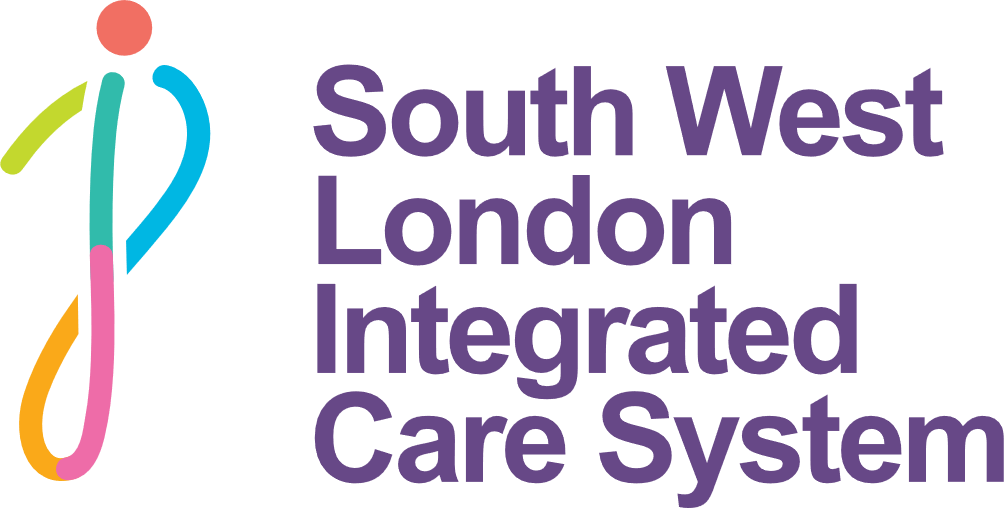 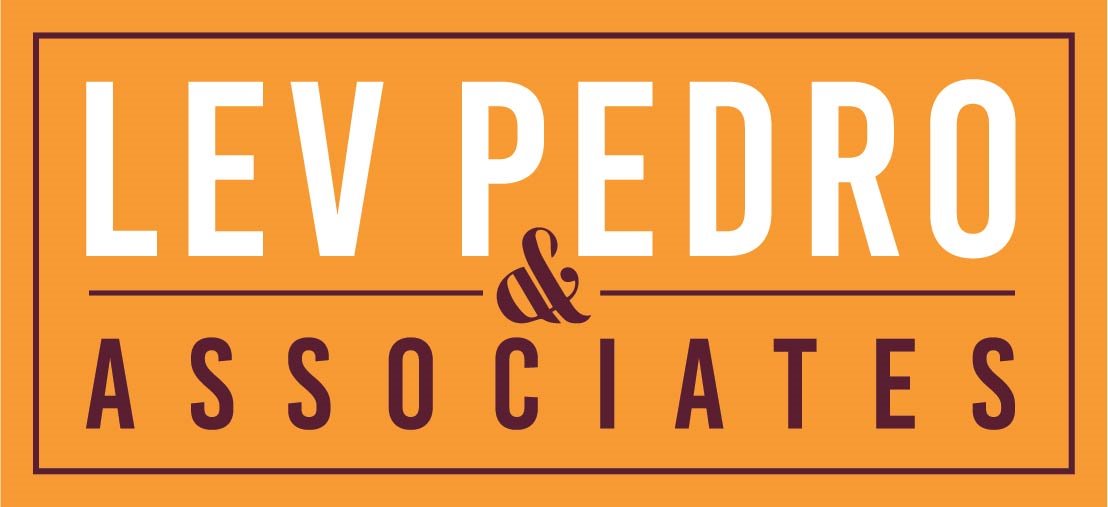 23 October 2024: workshop at VCSE Sector Forum 
Exploring purpose, governance arrangements and key principles; setting up cross-sector working group
10 December: working group session 
Developing sections; indicating ways of working and commitments
Timeline extended 
Early February: first draft sent to the WG 
12 February 2025: wider engagement
Where we are now
What's in the draft?
"Together, Kingston's public bodies and the VCSE sector envision a borough where everyone can thrive in a fair, inclusive, and supportive community to improve the lives of all, particularly the most vulnerable"
Vision
Outcomes
Outcome 1: Recognition and Respect
The VCSE sector is recognised for the valuable and unique contribution that it makes t the economic, environmental and social development of Kingston, and to reducing inequity.  The respect is demonstrated by informed understanding of the sector's contribution to joint goals.
Outcome 2:  Partnership
Effective partnership working across sectors ensures that resources and data are used effectively, value for money is achieved, service delivery is effective and inequity is reduced.
Outcome 3: Participation, Representation and Consultation
The people and communities of Kingston are heard, equipped and enabled to make a difference in decisions that affect them.
Outcome 4: Sustainability and Funding
Activities and services address and prioritise need, support communities and reduce inequities; and are supported through efficient and effective funding processes.
Comments on the first draft sent to the WG with the deadline of 18 February
Further drafting of content (including dispute resolution) by Lev Pedro  
3 March: second draft circulated to Working Group
27 March: final refinement workshop (core of working group online)
Early April – final draft to KVA for sign-off
Mid-April – final draft sent to Kingston Partnership Board for approval
24 April – Kingston Partnership Board meeting presentation and sign off
Next steps